Project: IEEE P802.15 Working Group for Wireless Specialty Networks

Submission Title: Dynamic Channel and Environmental Modeling Scheme for BANs on TG15.6a 	
Date Submitted:  January  19th , 2022
Source: Takumi Kobayashi, Minsoo Kim, Marco Hernandez, Ryuji Kohno   
Company: (1)Yokohama National University  (2) YRP International Alliance Institute
Address: (1)79-5 Tokiwadai, Hodogaya-ku, Yokohama, 240-8501 Japan,
(2) YRP1 Blg., 3-4 HikarinoOka, Yokosuka-City, Kanagawa, 239-0847 Japan
Voice:[+81-90-5408-0611] E-Mail:[minsoo@minsookim.com, kobayashi-takumi-ch@ynu.ac.jp, marco.hernandez@ieee.org, kohno@ynu.ac.jp, Kohno@yrp-iai.jp]
Re: In response to call for technical contributions 
Abstract:	This provides draft of channel and environmental model and its classification for vehicle body area network(VBAN) of amendment of IEEE802.15.6-2012 for wireless body area network(BAN) with enhanced dependability.
Purpose:	Material for discussion in P802.15.6a TG corresponding to comments in EC Meeting
Notice:	This document has been prepared to assist the IEEE P802.15.  It is offered as a basis for discussion and is not binding on the contributing individual(s) or organization(s). The material in this document is subject to change in form and content after further study. The contributor(s) reserve(s) the right to add, amend or withdraw material contained herein.
Release:	The contributor acknowledges and accepts that this contribution becomes the property of IEEE and may be made publicly available by P802.15.
January 2022
Slide 1
T.Kobayashi, M.Kim, M. Hernandez, R.Kohno (YNU/YRP-IAI)
January 2022
Dynamic Channel and Environmental Modeling Scheme for BANs on TG15.6a
Takumi Kobayashi (1,2), Marco Hernandez (2), Minsoo Kim (2), Ryuji Kohno(1,2)

(1)Yokohama National University, (2)YRP-International Ariane Institute
Slide 2
T.Kobayashi, M.Kim, M. Hernandez, R.Kohno (YNU/YRP-IAI)
January 2022
Channel models and scenarios in IEEE802.15.6-2012
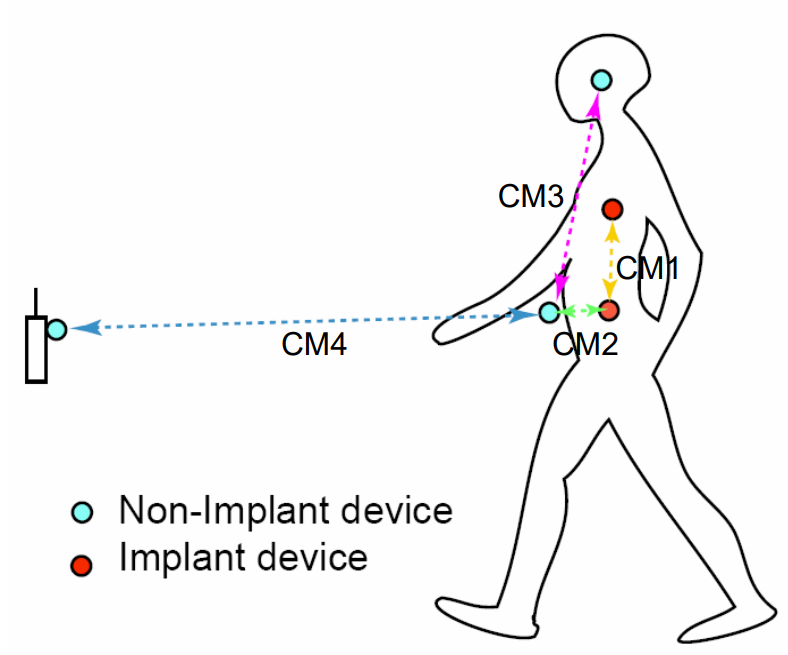 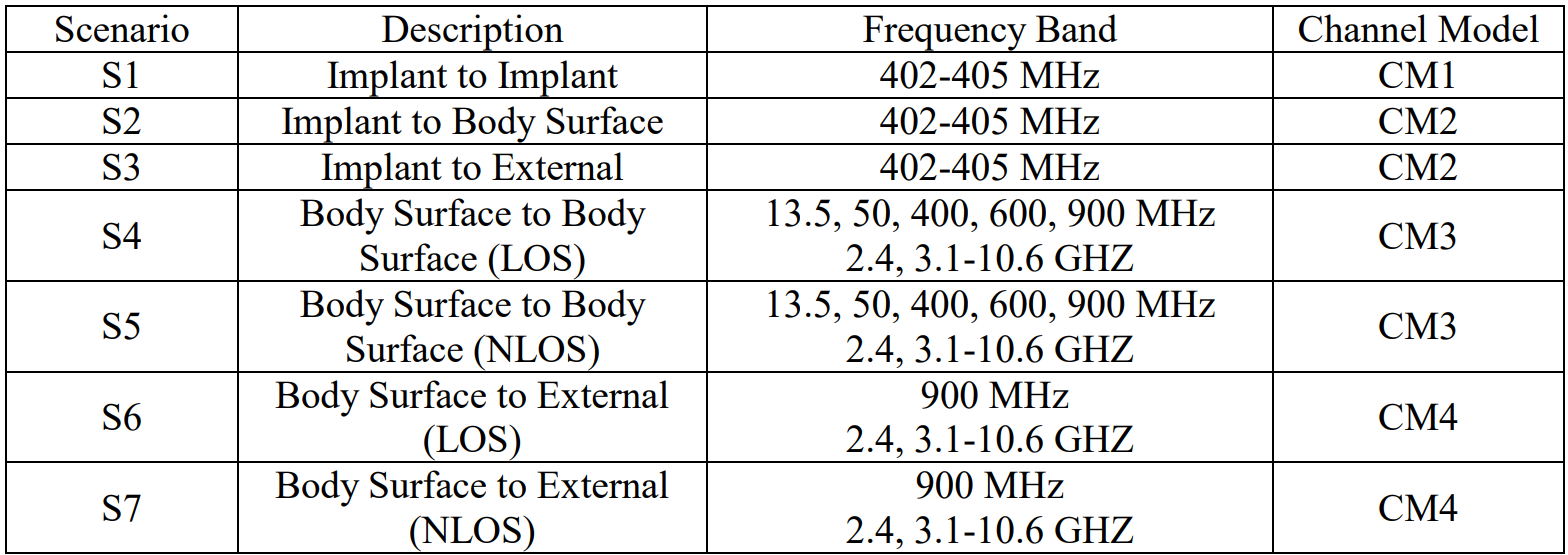 IEEE P802.15-08-0780-12-0006-TG6
IEEE 802.15.6-2012 channel models considered
Fading ( Small scale/ large scale)
Path loss
Shadowing
Power delay profile
In-body (implant)
On-body (body surface)
CM1, 2, 3, 4
Scenario 1, to Scenario 7. (S1 – S7)
Slide 3
T.Kobayashi, M.Kim, M. Hernandez, R.Kohno (YNU/YRP-IAI)
January 2022
Classification of Channel and Environment Models for Human and Vehicle Body Area Networks (HBAN&VBAN)
Channel model
※Covered byIEEE 802.15.6-2012
HBAN model
In-body (Implant)
※
On-body
※
Channel model
With environment
※Around means;
Desk, WiFi AP in the room etc.
Around body
Outdoor
※not covered yet
※
Indoor
Home
Office
※
Medical (e.g. Hospital)
※
VBAN model
In-vehicle
Engine compartment
Cabin
Note:
HBAN-model: 
-Environment with co-existing systems is not considered.

VBAN model:
Key-less entry system
Localization in-body, on-body
Most dominant model should be defined  and separatory defined as Mandatory and Optional.
Through Engine compartment and cabin
On-vehicle
Roof
Around vehicle
Side Right/Left/Front/back
Bottom
Static vehicle
Moving vehicle
4
T.Kobayashi, M.Kim, M. Hernandez, R.Kohno (YNU/YRP-IAI)
January 2022
Environmental model
EMI from vehicle system
Colored noise
EV Switching noise
Ignition noise
etc…
Standard antenna
Standard antenna
Channel model
Propagation Model （based on S-V Model）
RF
ANT
ANT
RF
+
Interference from the other BAN
Interference from the other UWB (not BAN)
Interference from the other Wireless systems
Distance dependent function
Distance dependent function
We propose to define environmental models including antenna effect. Parameter measurements will be performed by using standard antennas which will be defined separately.
5
T.Kobayashi, M.Kim, M. Hernandez, R.Kohno (YNU/YRP-IAI)
January 2022
Channel and Environmental models between VBAN and HBAN
On-vehicle to On vehicle(LOS)
On-vehicle to On Body
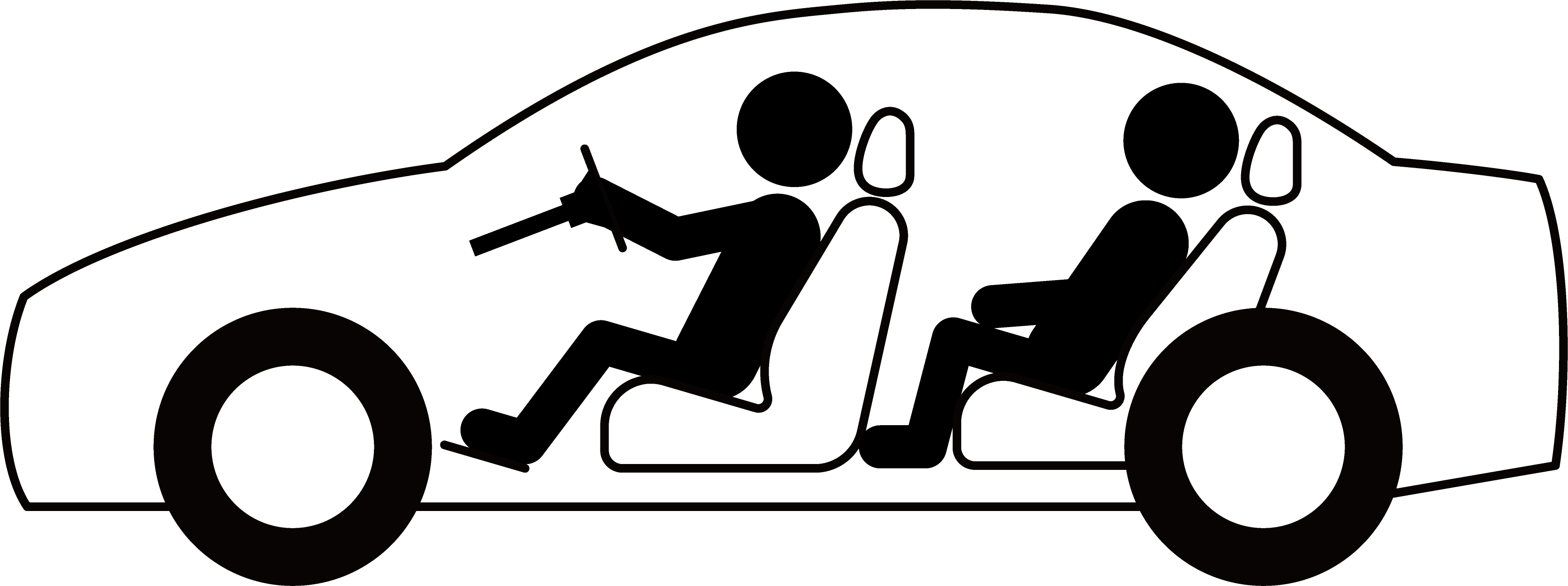 On-body to On-body
In-Vehicle to On-body
Slide 6
T.Kobayashi, M.Kim, M. Hernandez, R.Kohno (YNU/YRP-IAI)
January 2022
Scenario 3
Geometrical configuration
Coordinator and node
Nodes and coordinator are in cabin room
Noise source
Use case 3
Entertainment for passengers
Nodes are in cabin room / coordinator is in cabin room.
Symmetric environmental model
EMI from engine and electric system are negligible. => channel model
7
T.Kobayashi, M.Kim, M. Hernandez, R.Kohno (YNU/YRP-IAI)
January 2022
Scenario 3’ for BUS
Geometrical configuration
Nodes and coordinator are in cabin room
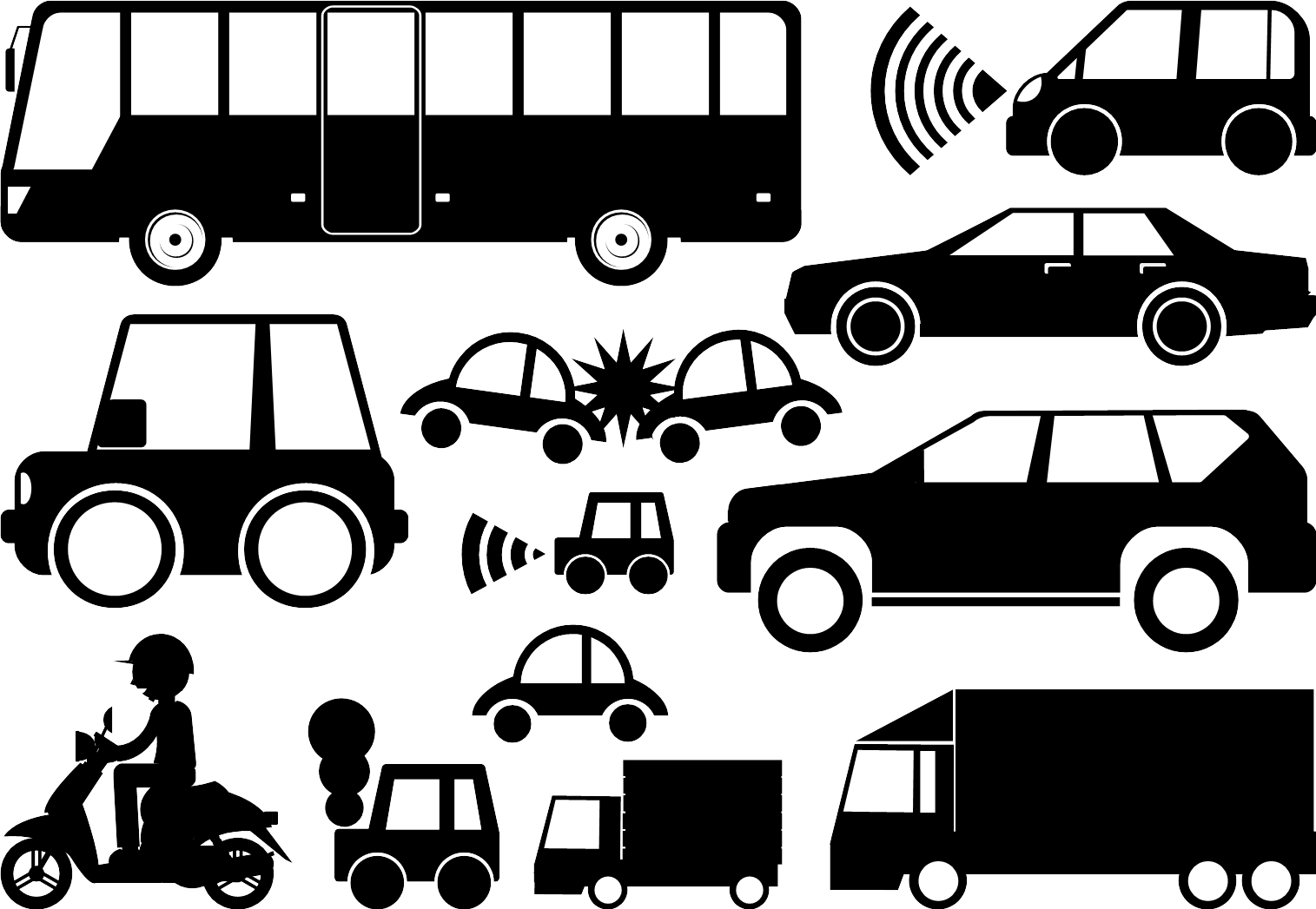 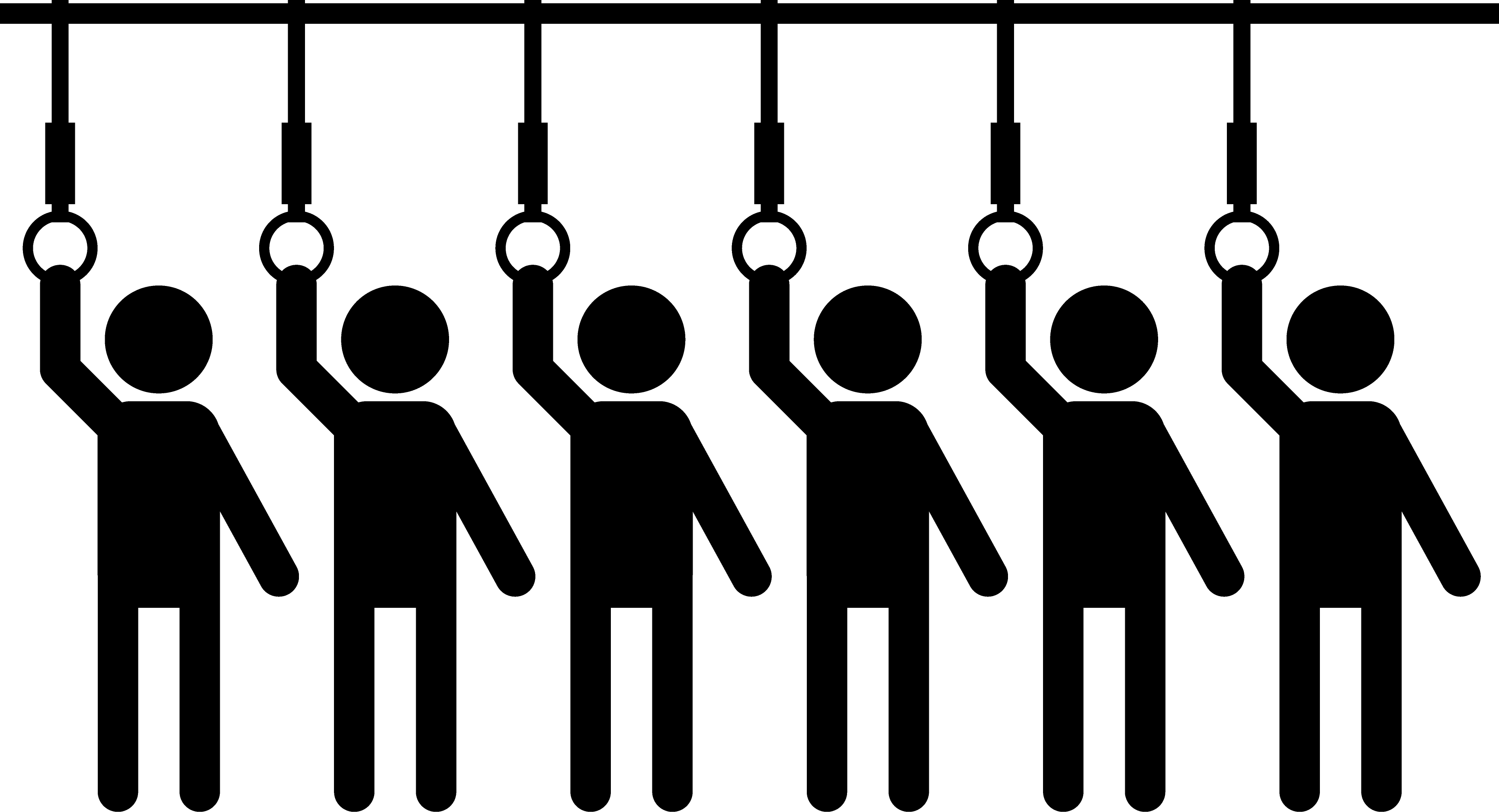 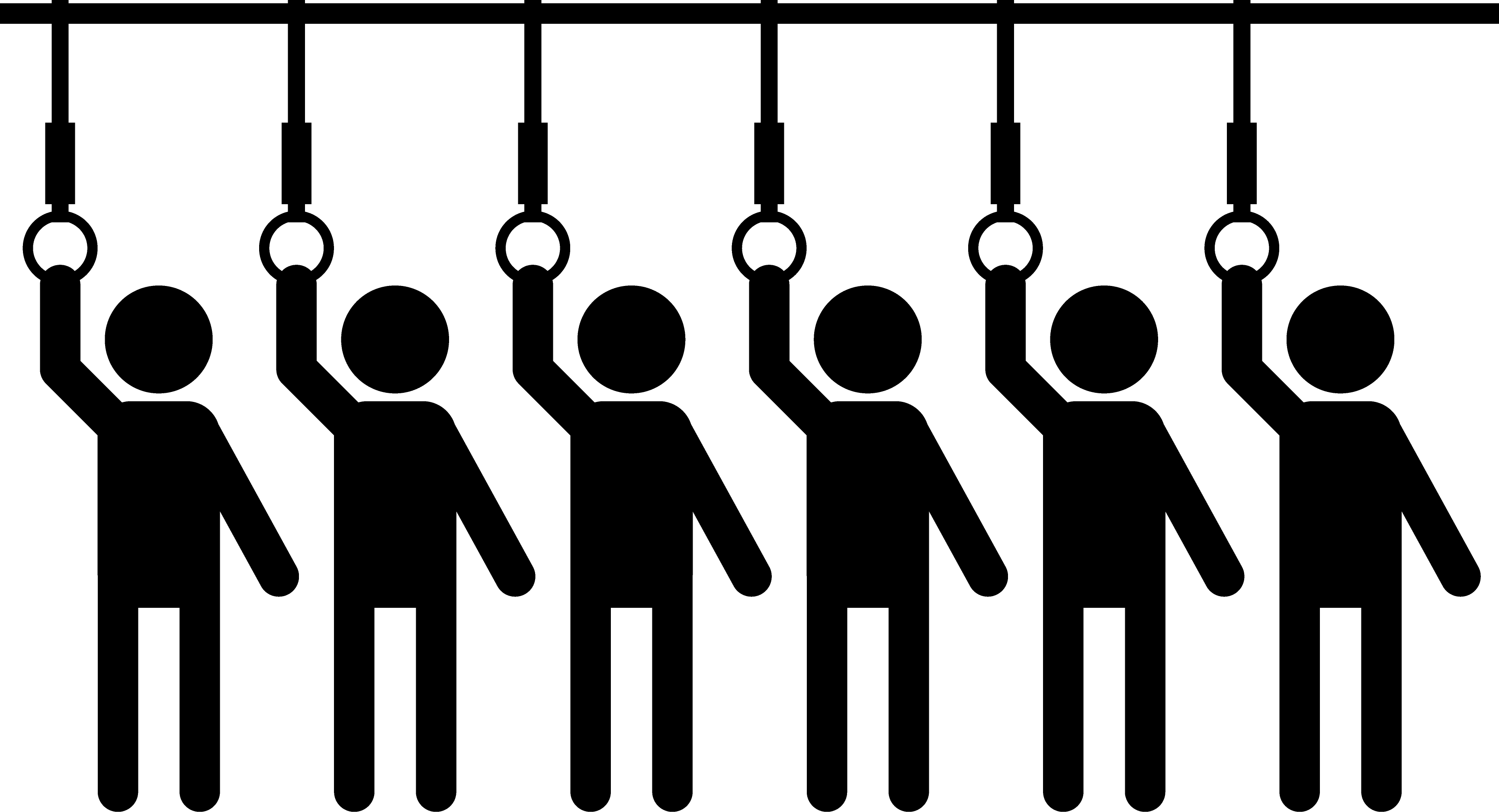 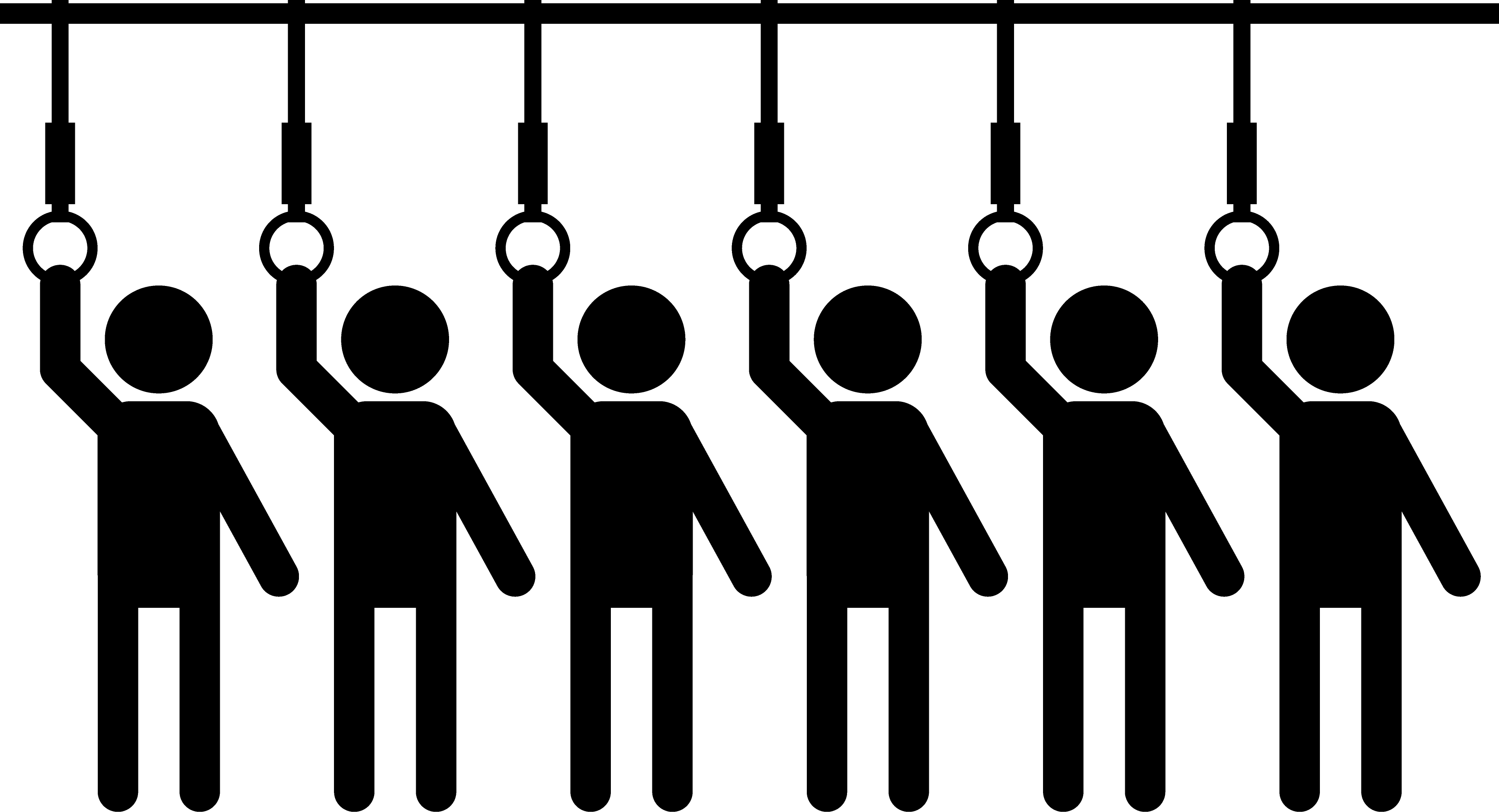 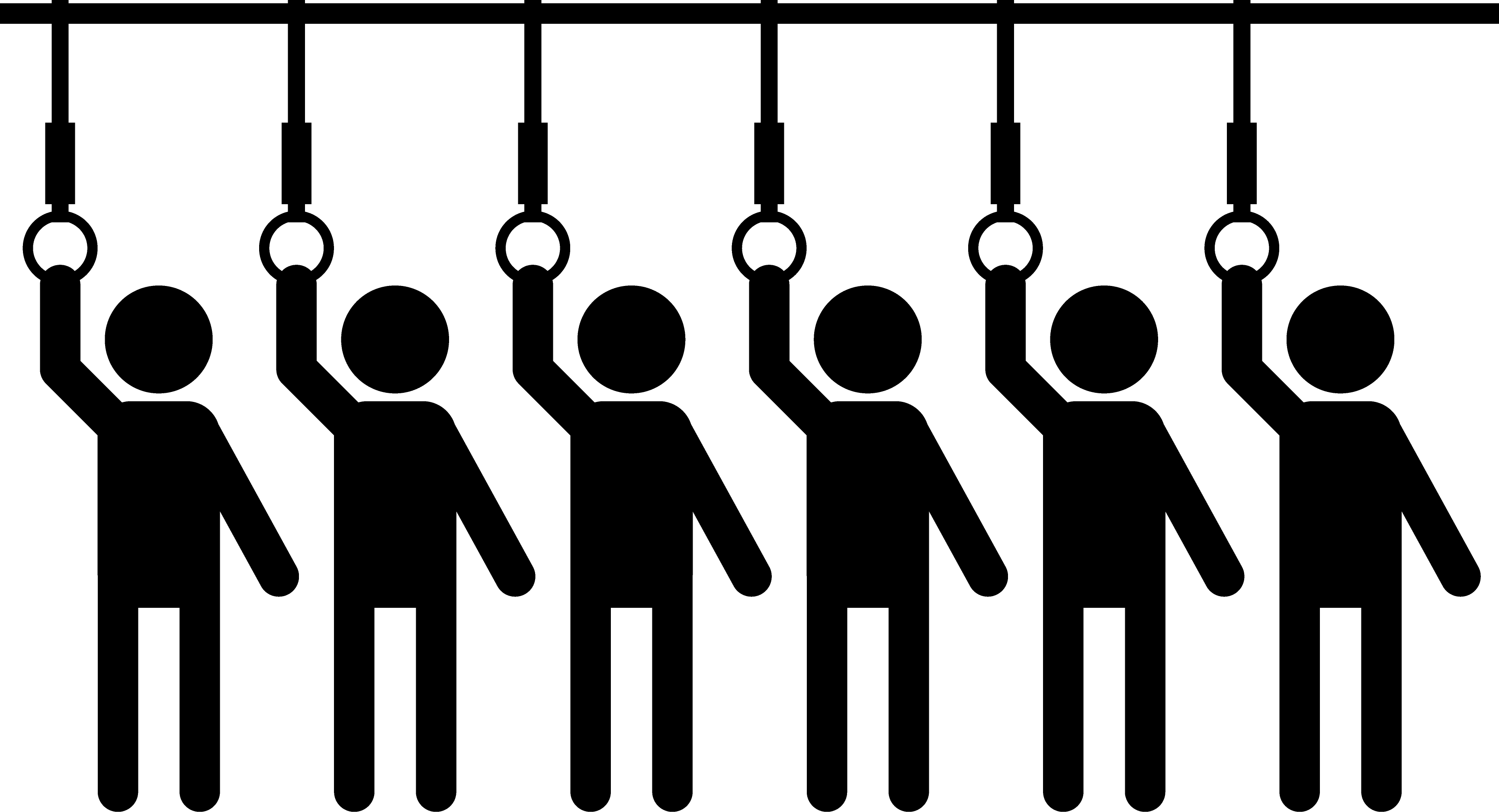 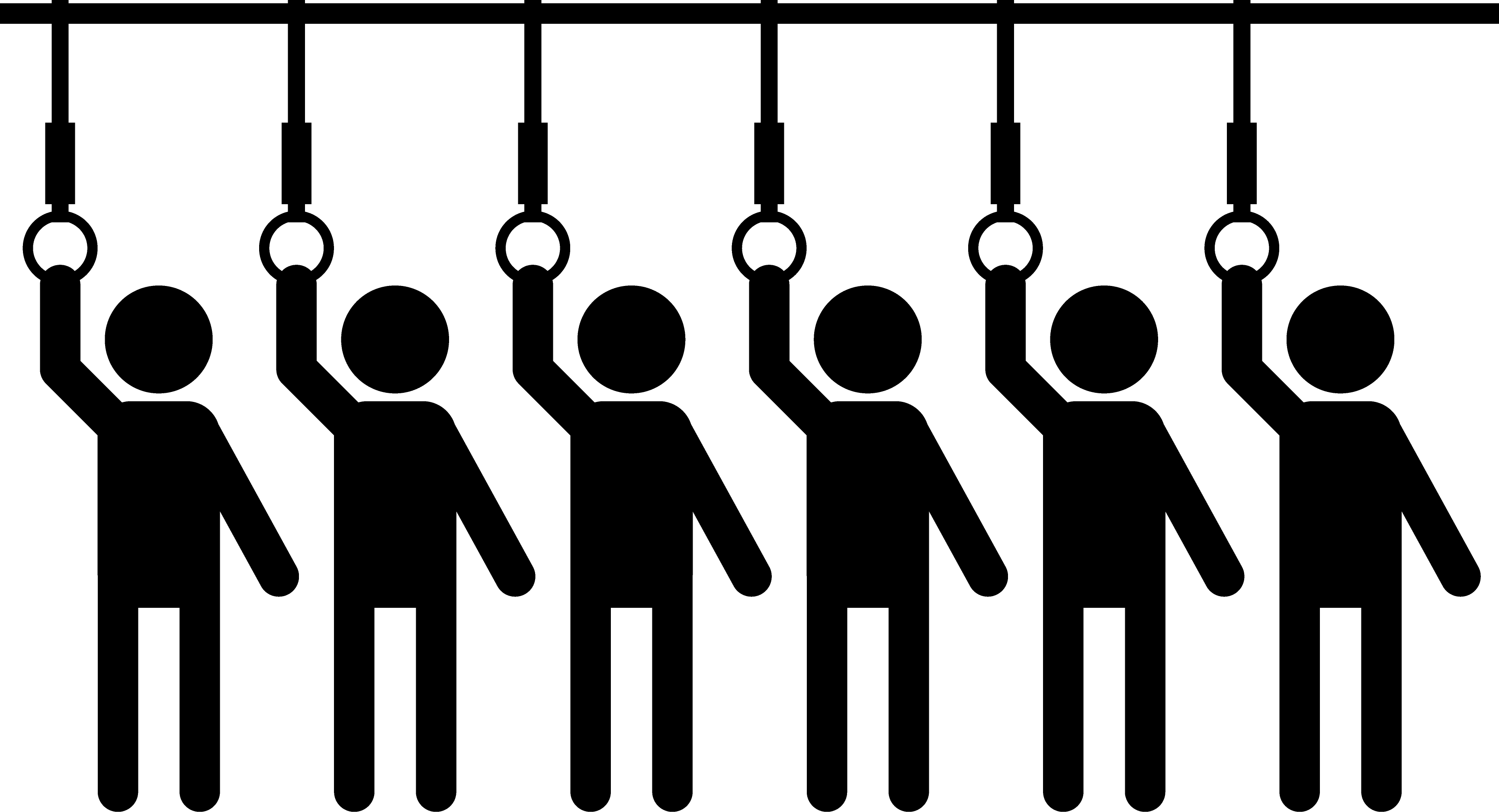 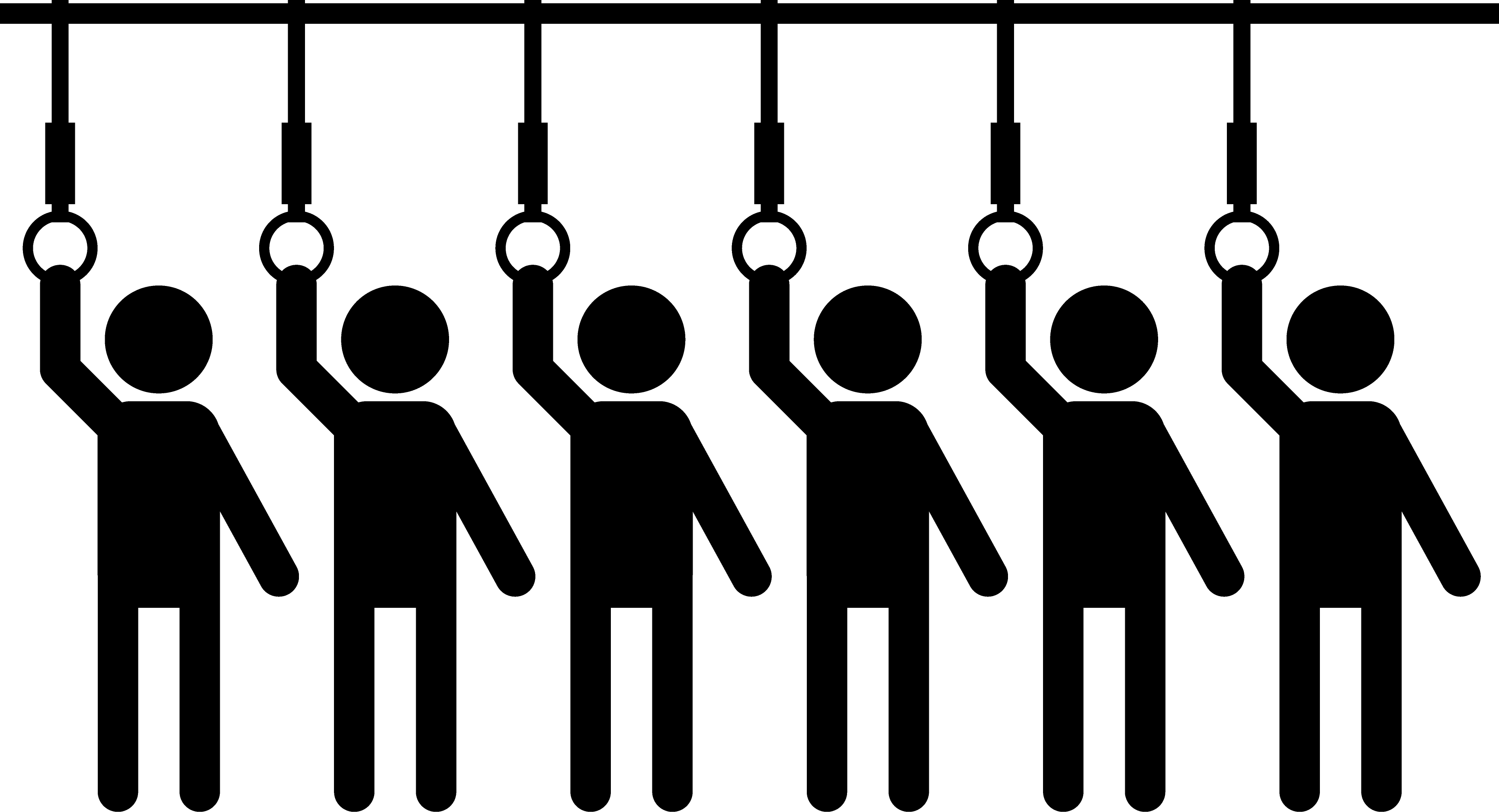 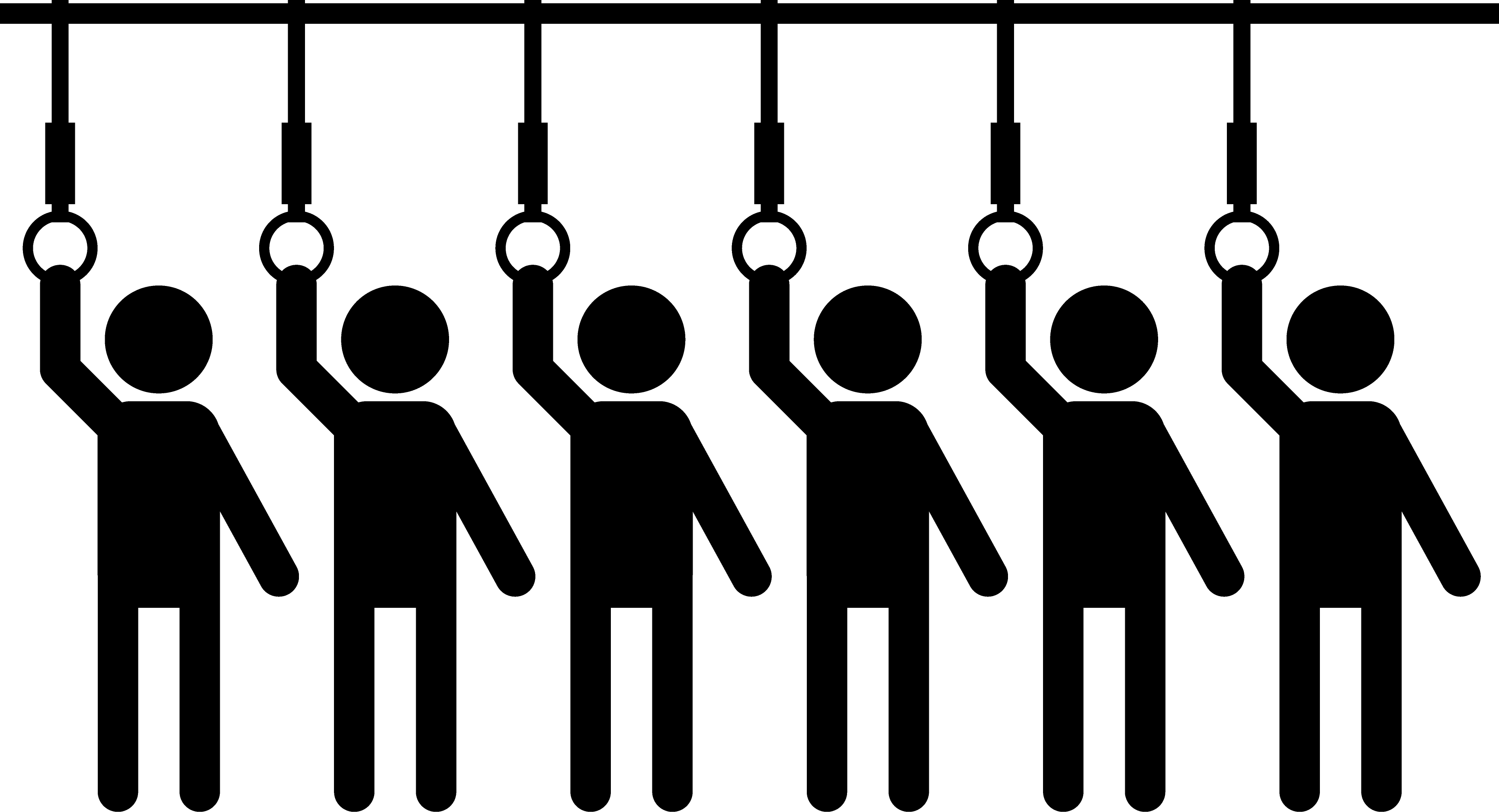 VBAN Coordinator
HBAN Coordinator
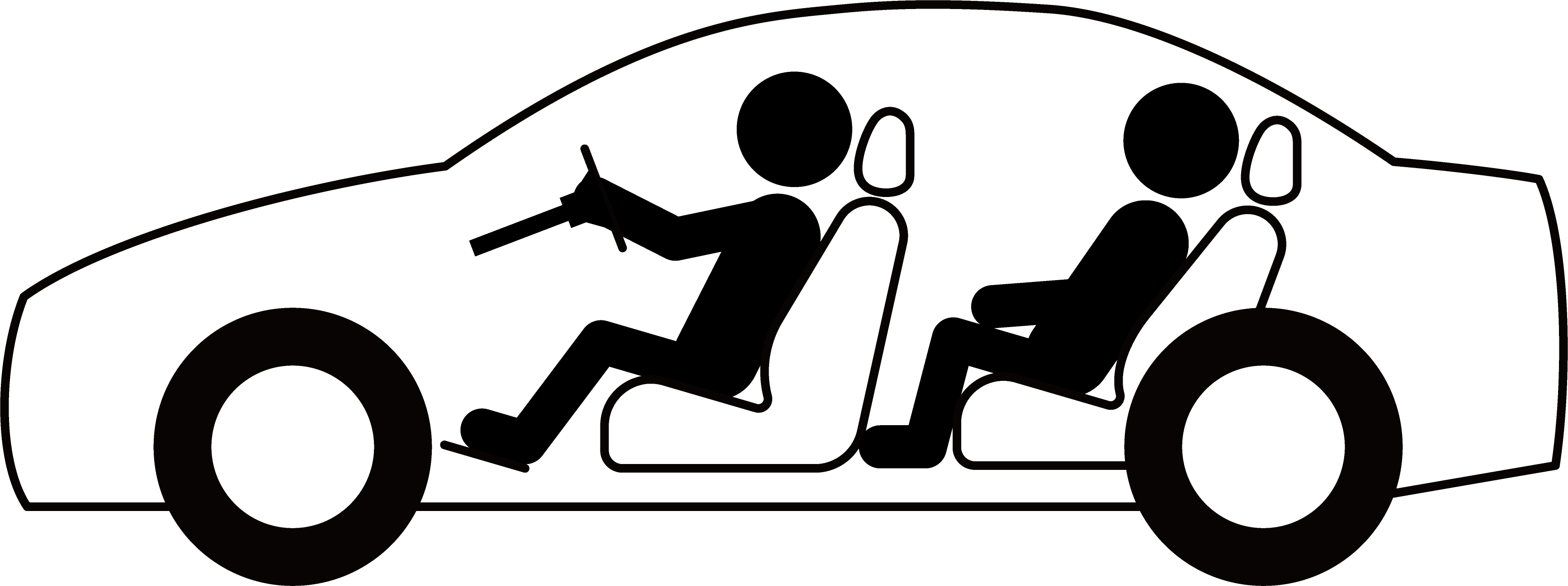 Noise source
coordinator
Use case 3
Entertainment for passengers
Nodes are in cabin room / coordinator is in cabin room.
8
T.Kobayashi, M.Kim, M. Hernandez, R.Kohno (YNU/YRP-IAI)
January 2022
Scenario 4
Geometrical configuration
Engine compartment / body surface (outside)
VBAN Coordinator
HBAN Coordinator
Noise source
Use case 4
Key-less entry system
Node is around user outside of vehicle / coordinator is in Engine compartment
Asymmetric environment. Two direction model should be defined separatory.
9
T.Kobayashi, M.Kim, M. Hernandez, R.Kohno (YNU/YRP-IAI)
January 2022
Scenario 5
Geometrical configuration
Outside surface of vehicle / coordinator is in Engine compartment
VBAN Coordinator
Moving at walking speed (<5km/h)
HBAN Coordinator
Noise source
Use case 5
Communication between user on pedestrian and vehicle
Node is around user outside of vehicle / coordinator is on outside surface of vehicle (vehicle moves in walking speed (<5km/h))
Asymmetric environmental model
10
T.Kobayashi, M.Kim, M. Hernandez, R.Kohno (YNU/YRP-IAI)
January 2022
Dynamic Channel Models Situations
Channel between a user on pedestrian and a vehicle.
Users in a vehicle are slightly moving due to vibration and acceleration.
Walking and/or standing users on a bus.
Between a tractor and trailer tail.
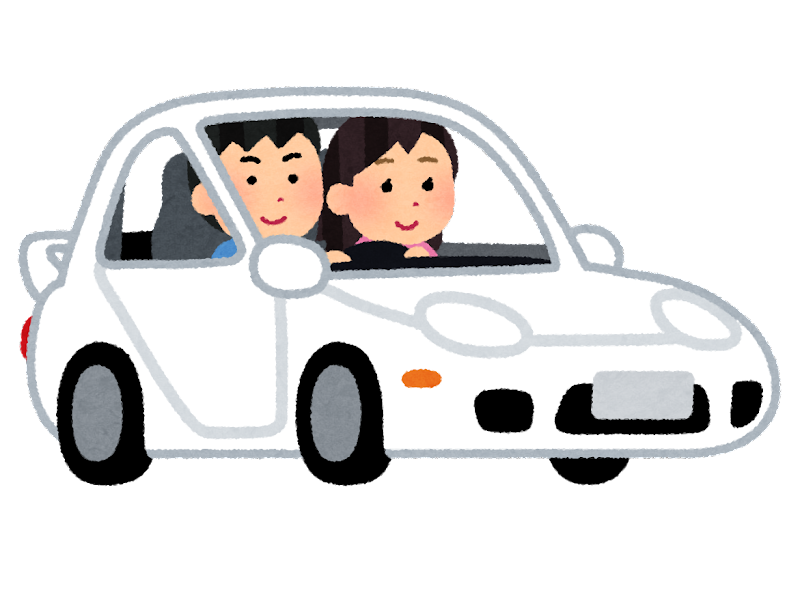 VBAN Coordinator
Moving at walking speed (<5km/h)
HBAN Coordinator
Noise source
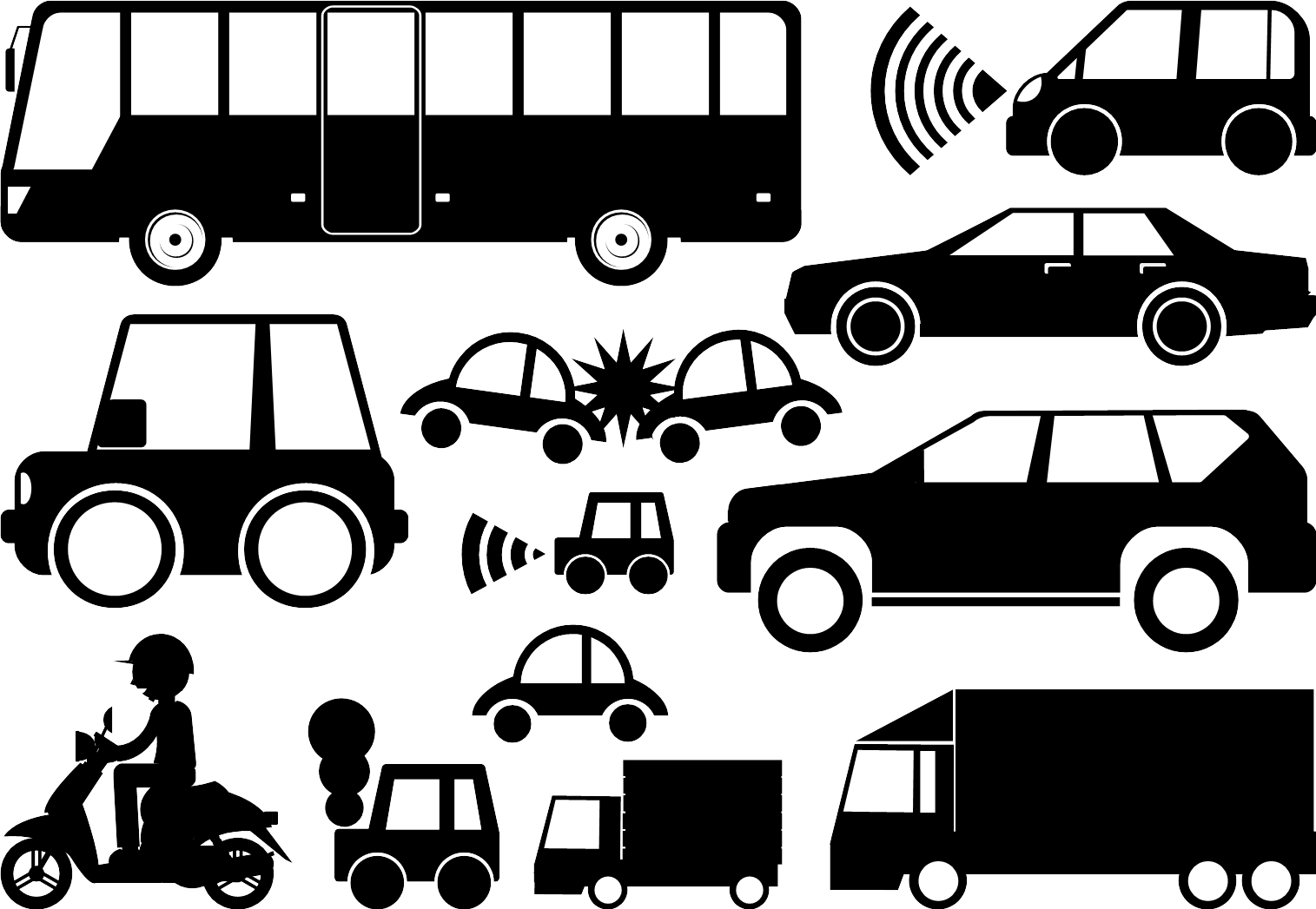 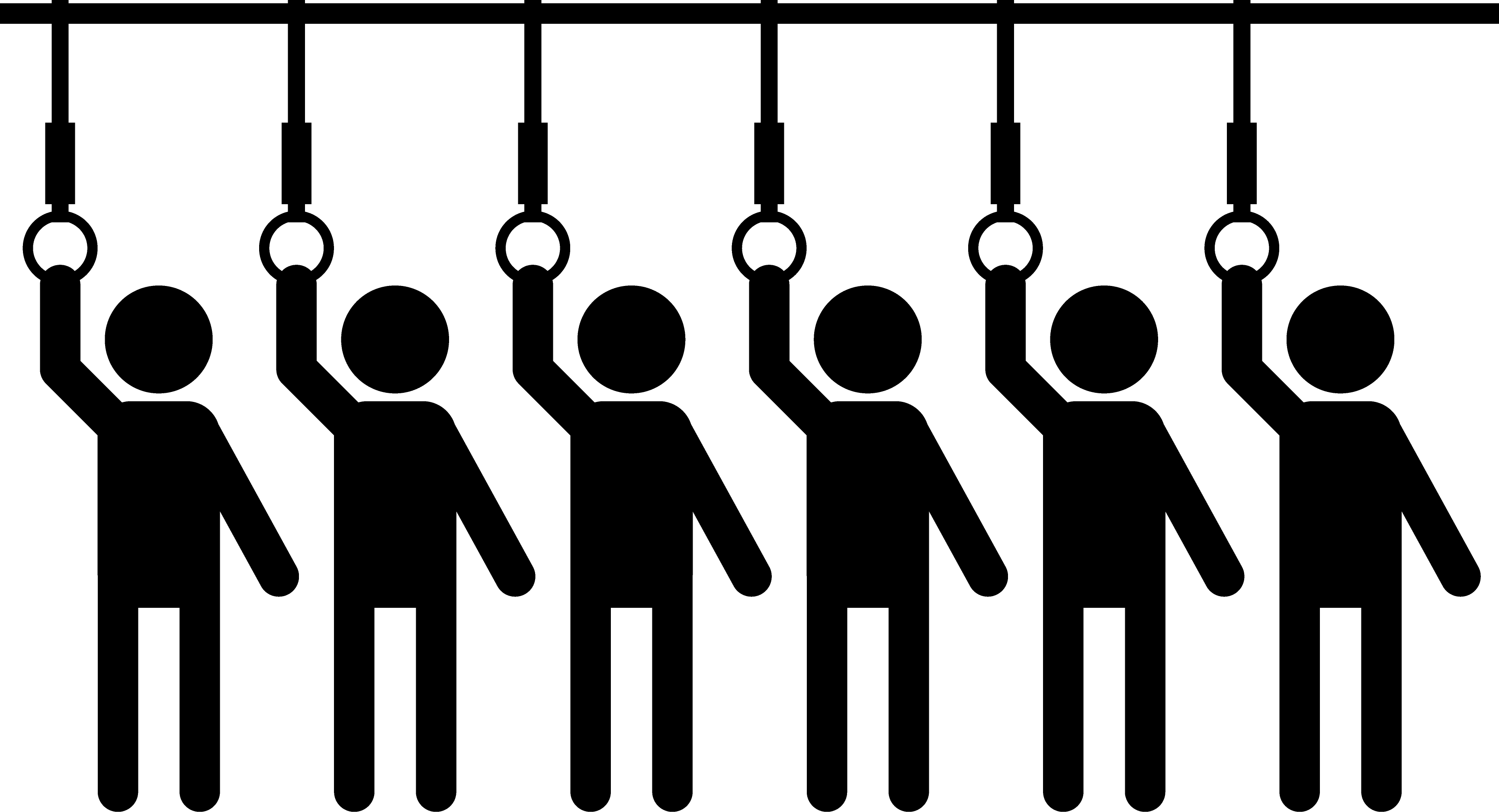 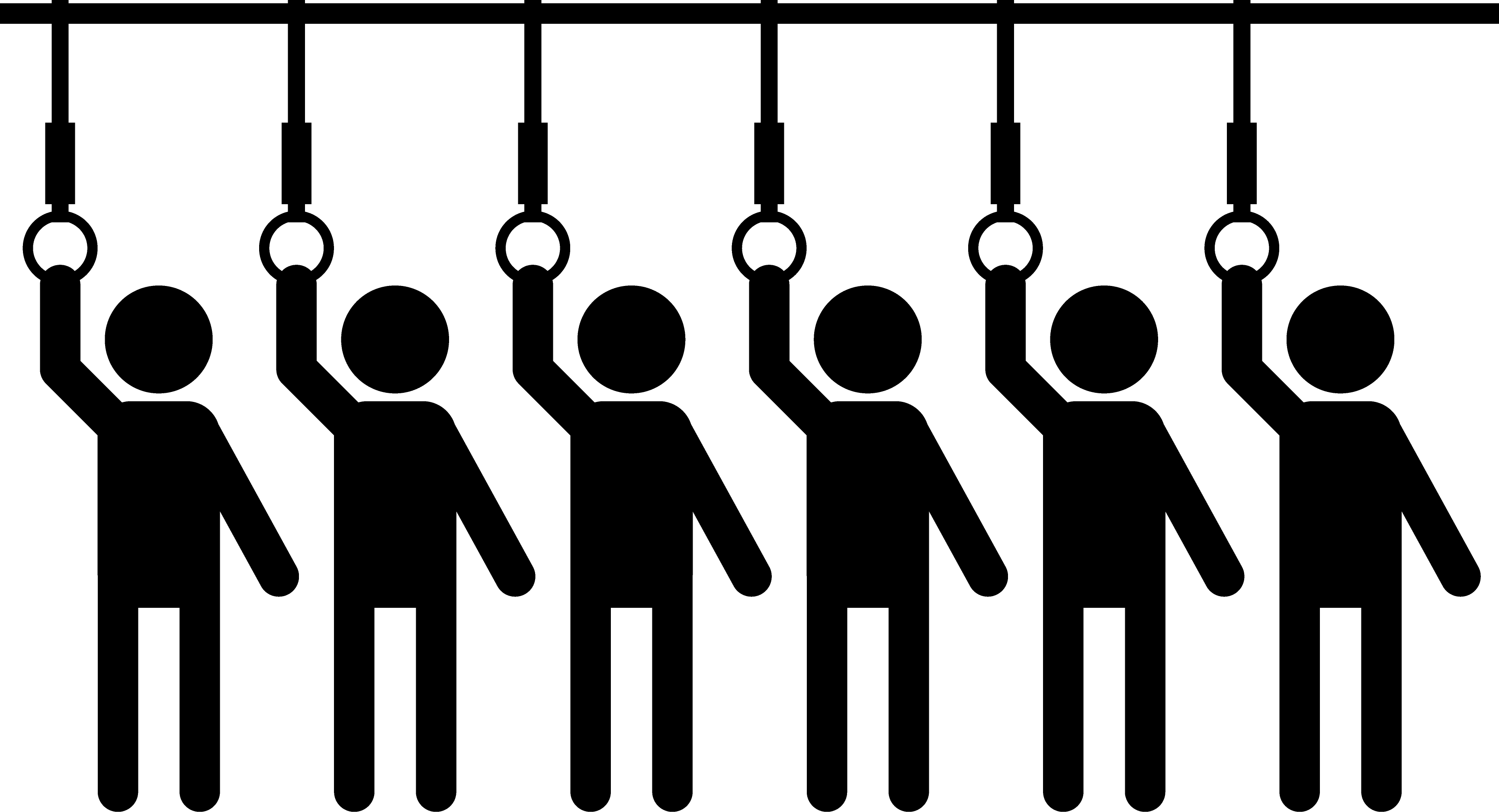 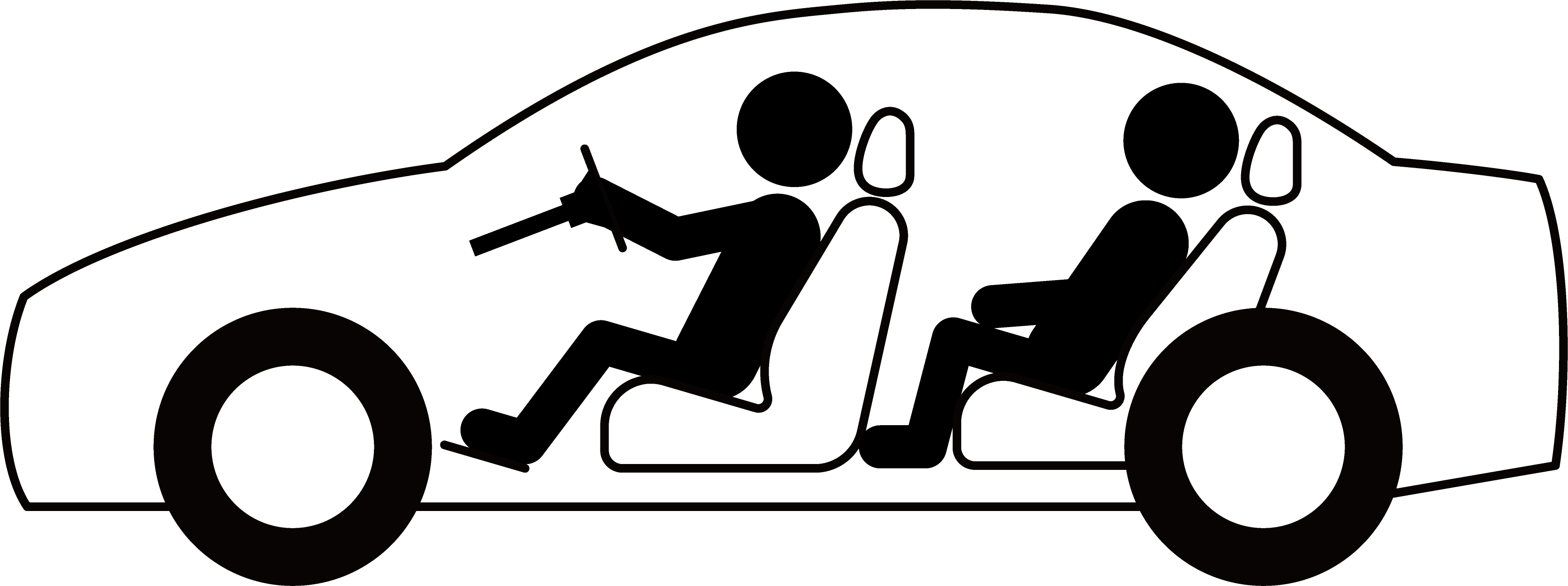 LOS
LOS
NLOS
Slide 11
T.Kobayashi, M.Kim, M. Hernandez, R.Kohno (YNU/YRP-IAI)
January 2022
Dynamic on-body channel modeling
Timo Kumpuniemi, Matti Hämäläinen, Kamya Yekeh Yazdandoost, Jari Iinatti, “Dynamic On-Body UWB Radio Channel Modeling”, ISMICT2015, (2015)
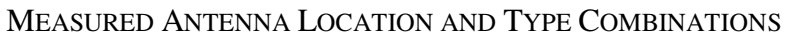 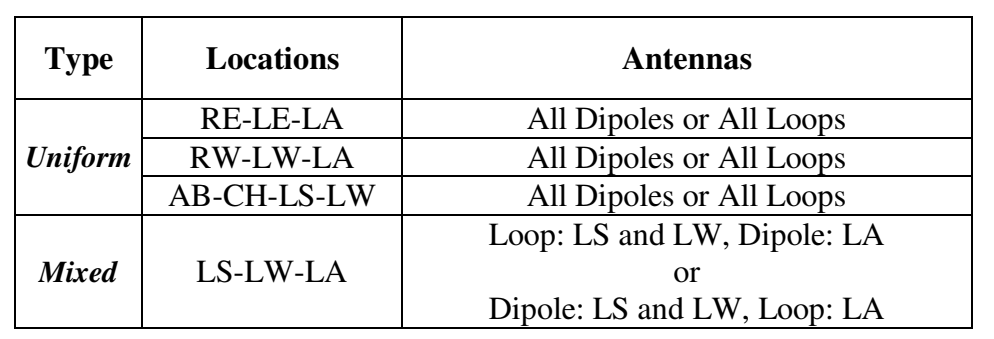 Dynamic channel characteristics and parameters were derived categorizing the links into three classes: high, medium or low dynamics channels. (T. Kumpuniemi et al. 2015)  The work is based on frequency domain measurements with a vector network analyzer in an anechoic chamber at a 2-8 GHz frequency band.
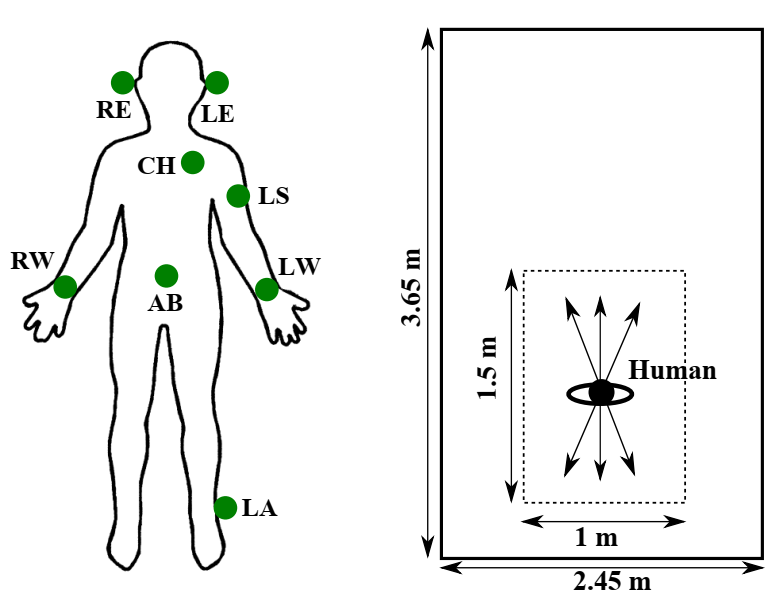 [ref] Timo Kumpuniemi, Matti Hämäläinen, Kamya Yekeh Yazdandoost, Jari Iinatti, “Dynamic On-Body UWB Radio Channel Modeling”, ISMICT2015, (2015)
Slide 12
T.Kobayashi, M.Kim, M. Hernandez, R.Kohno (YNU/YRP-IAI)
January 2022
MeasuredCharacteristics
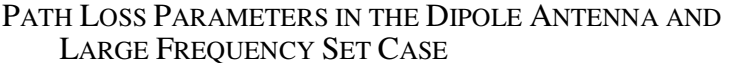 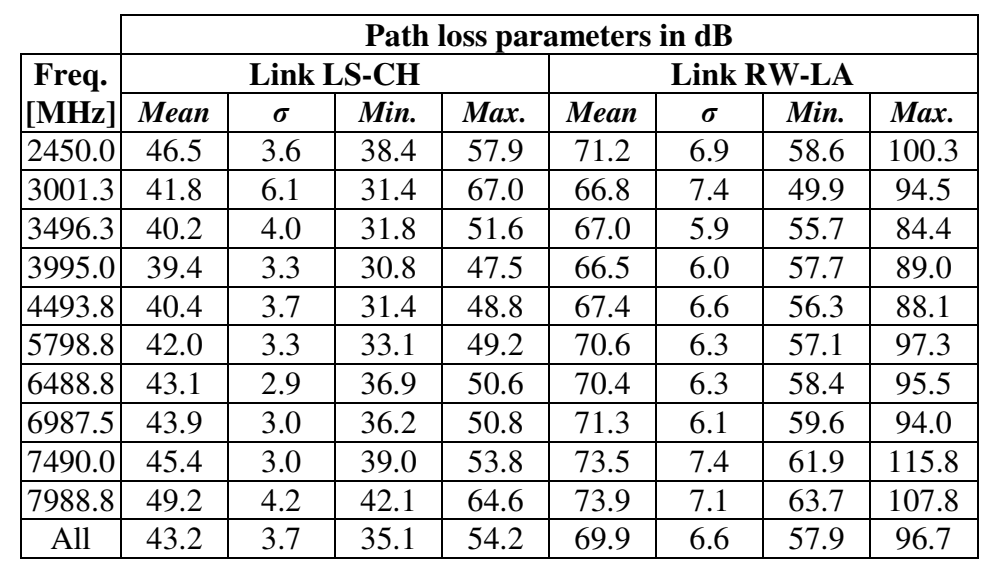 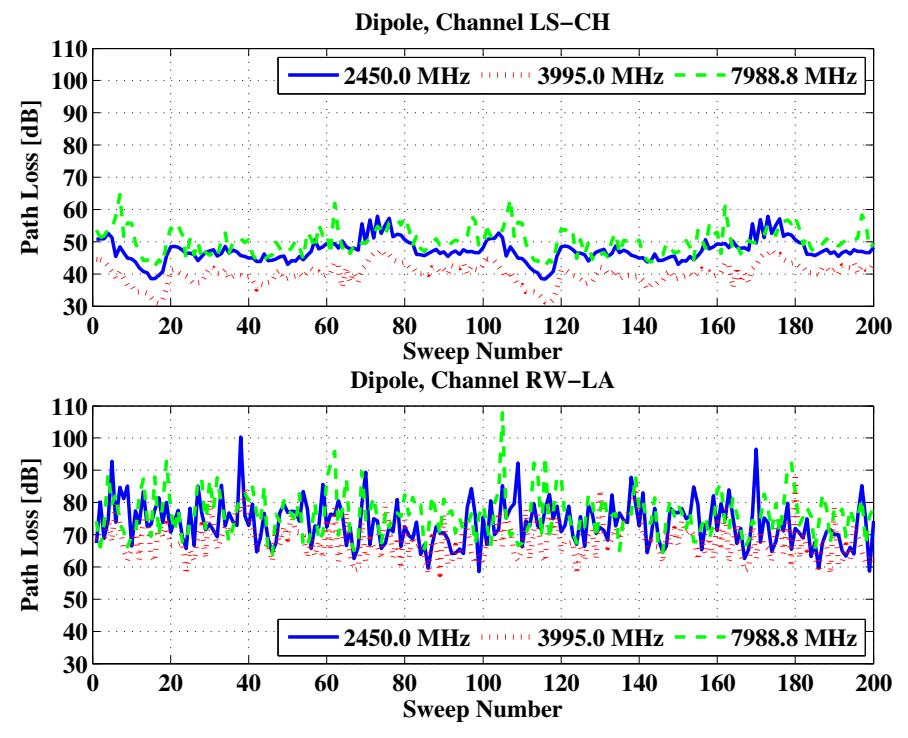 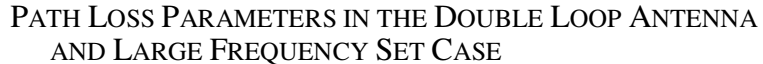 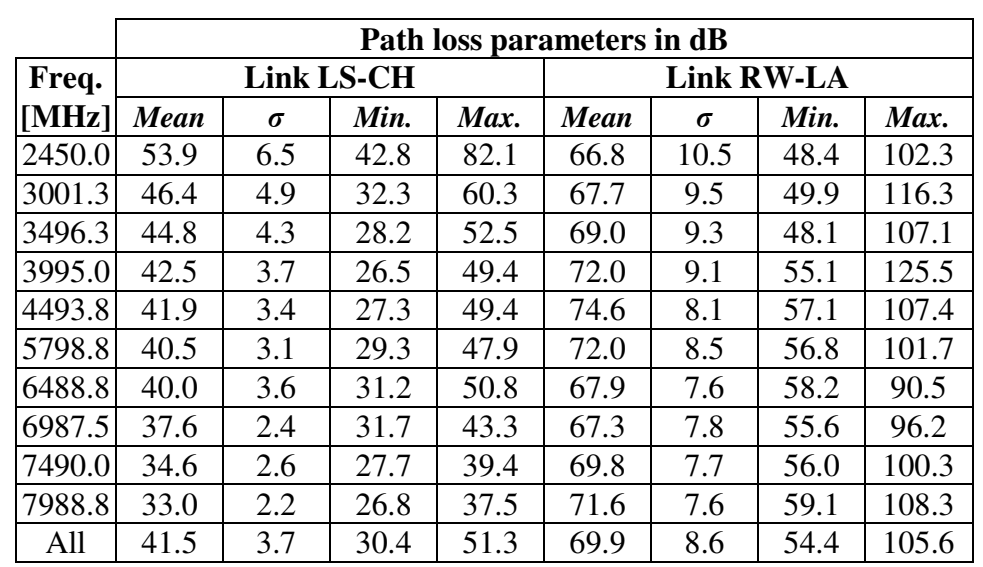 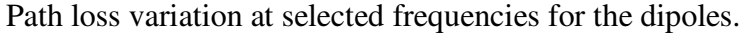 [ref] Timo Kumpuniemi, Matti Hämäläinen, Kamya Yekeh Yazdandoost, Jari Iinatti, “Dynamic On-Body UWB Radio Channel Modeling”, ISMICT2015, (2015)
Slide 13
T.Kobayashi, M.Kim, M. Hernandez, R.Kohno (YNU/YRP-IAI)
January 2022
Measured characteristics
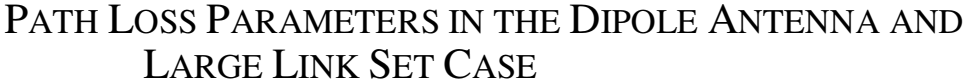 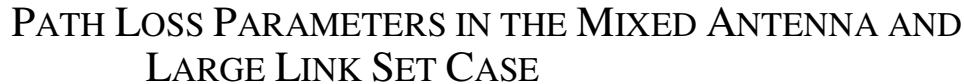 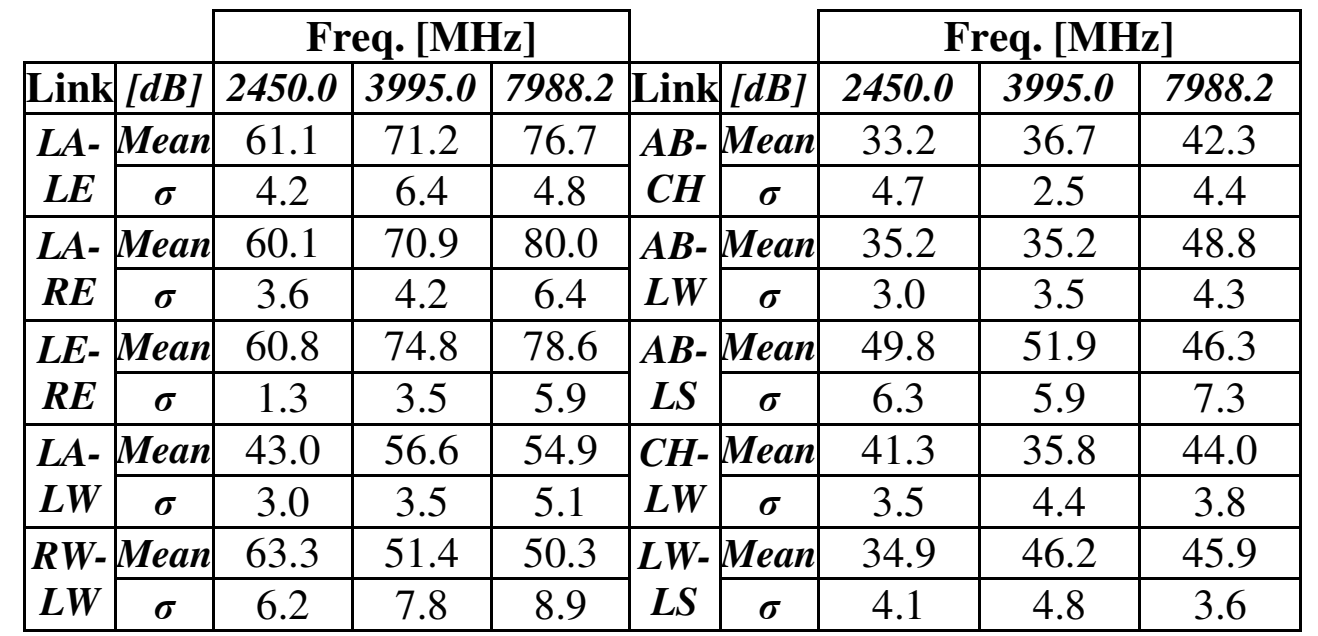 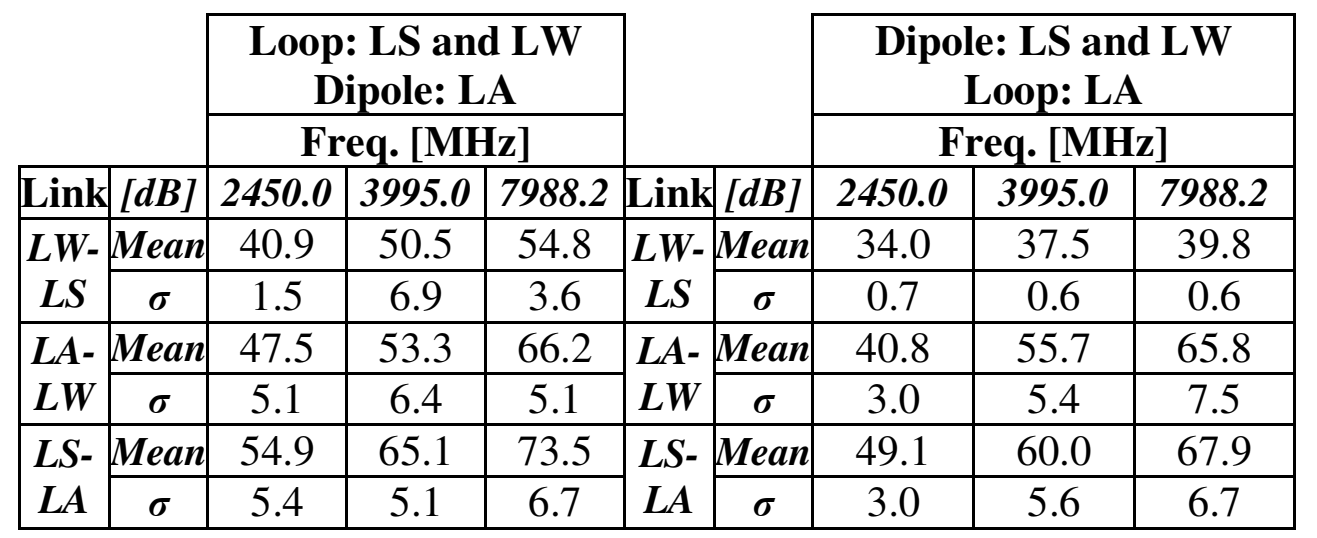 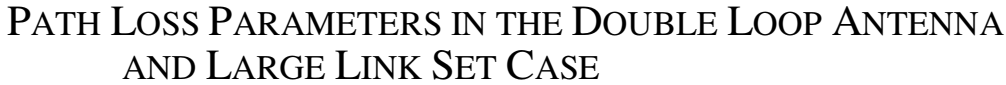 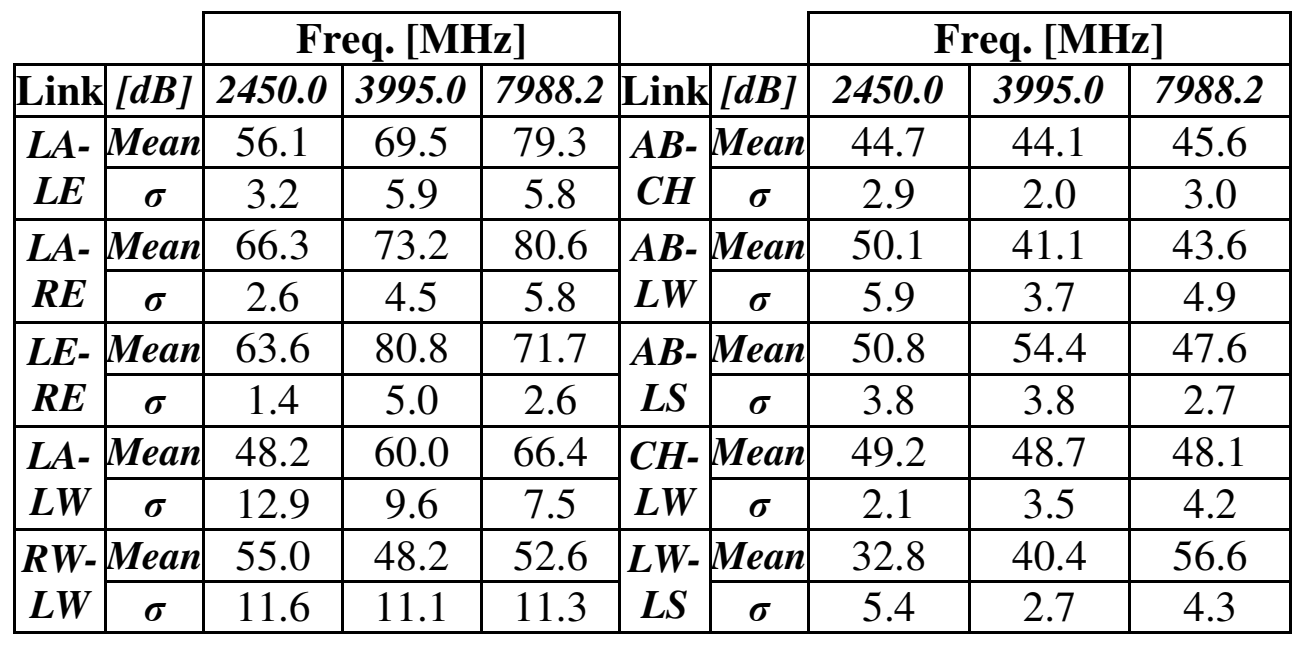 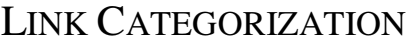 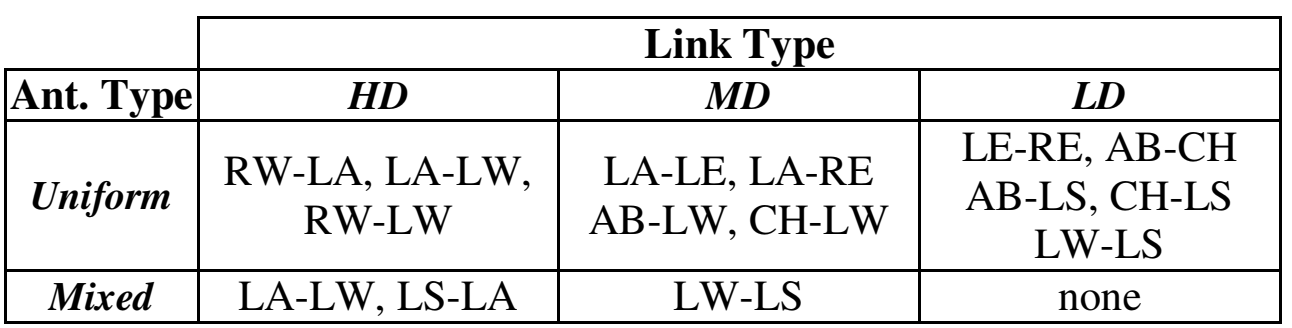 [ref] Timo Kumpuniemi, Matti Hämäläinen, Kamya Yekeh Yazdandoost, Jari Iinatti, “Dynamic On-Body UWB Radio Channel Modeling”, ISMICT2015, (2015)
Slide 14
T.Kobayashi, M.Kim, M. Hernandez, R.Kohno (YNU/YRP-IAI)
January 2022
Distribution fitting and CDF
A distribution fitting was applied.
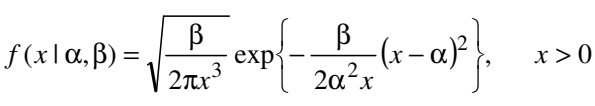 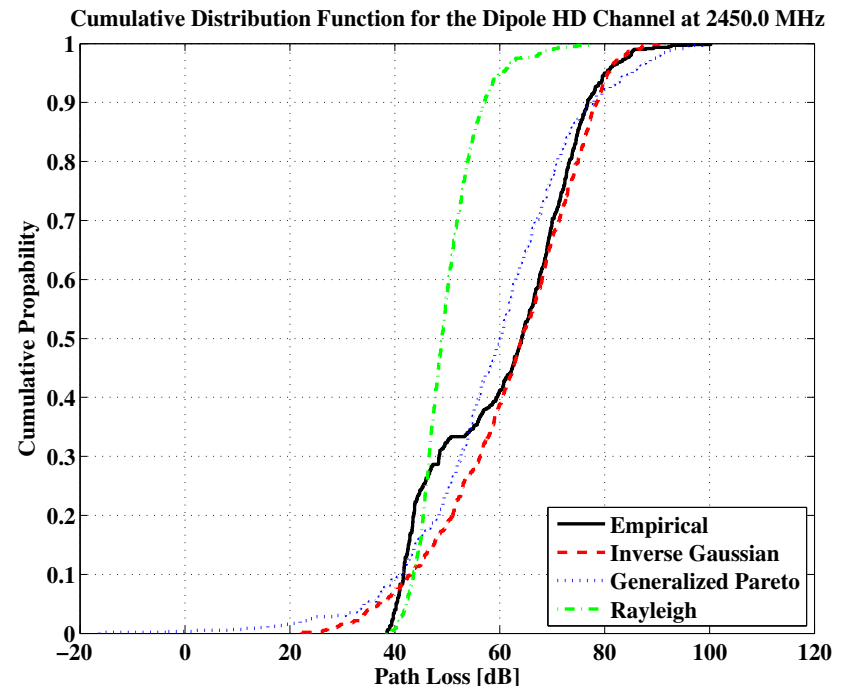 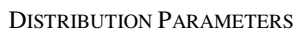 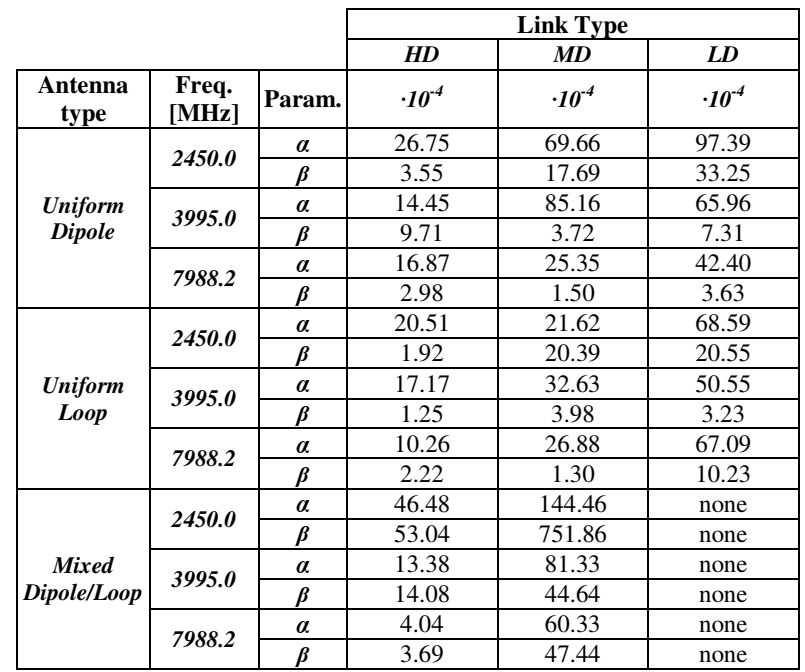 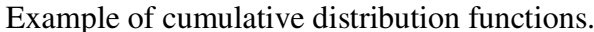 [ref] Timo Kumpuniemi, Matti Hämäläinen, Kamya Yekeh Yazdandoost, Jari Iinatti, “Dynamic On-Body UWB Radio Channel Modeling”, ISMICT2015, (2015)
Slide 15
T.Kobayashi, M.Kim, M. Hernandez, R.Kohno (YNU/YRP-IAI)
January 2022
Dynamic off-body channel modeling
Timo Kumpuniemi, Juha-Pekka Mäkelä, Matti Hämäläinen, Kamya Yekeh Yazdandoost, Jari Iinatti, “Measurements and Analysis on Dynamic Off-Body Radio Channels at UWB Frequencies”, ISMICT2019. (2019)
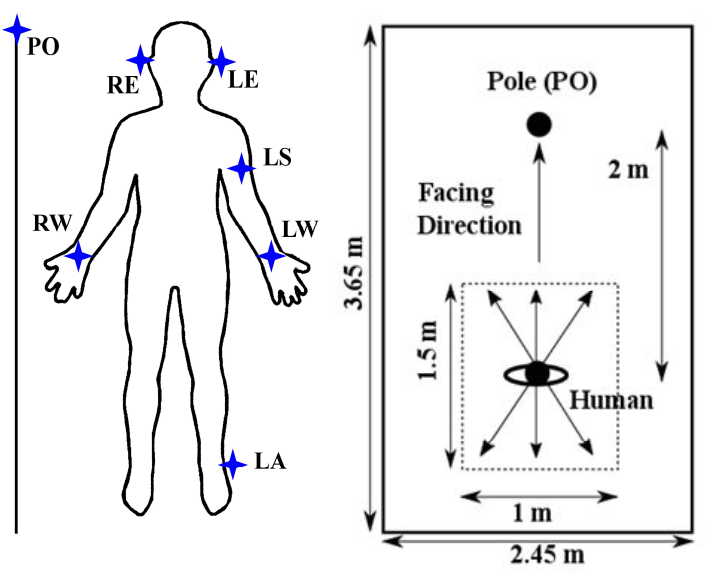 Dynamic offbody radio channels in an UWB frequency range for wireless BAN was presented (T. Kumpuniemi et al. 2019) . Ten frequencies were examined at two links, and the path loss values and standard
deviations were determined. Then, all the links were considered at three discrete frequencies.
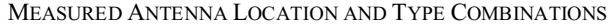 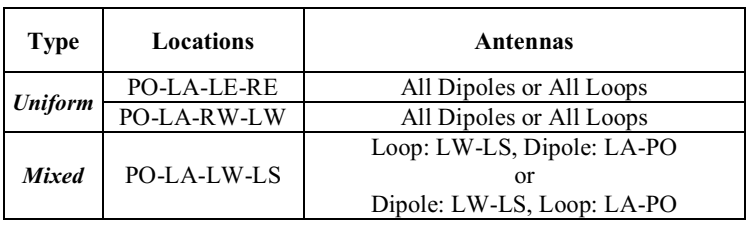 Timo Kumpuniemi, Juha-Pekka Mäkelä, Matti Hämäläinen, Kamya Yekeh Yazdandoost, Jari Iinatti, “Measurements and Analysis on Dynamic Off-Body Radio Channels at UWB Frequencies”, ISMICT2019. (2019)
Slide 16
T.Kobayashi, M.Kim, M. Hernandez, R.Kohno (YNU/YRP-IAI)
January 2022
Timo Kumpuniemi, Juha-Pekka Mäkelä, Matti Hämäläinen, Kamya Yekeh Yazdandoost, Jari Iinatti, “Measurements and Analysis on Dynamic Off-Body Radio Channels at UWB Frequencies”, ISMICT2019. (2019)
Measured characteristics
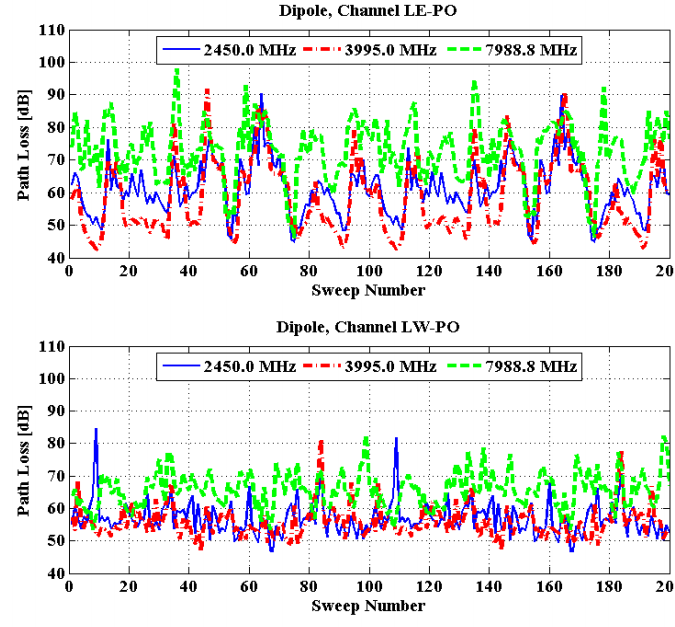 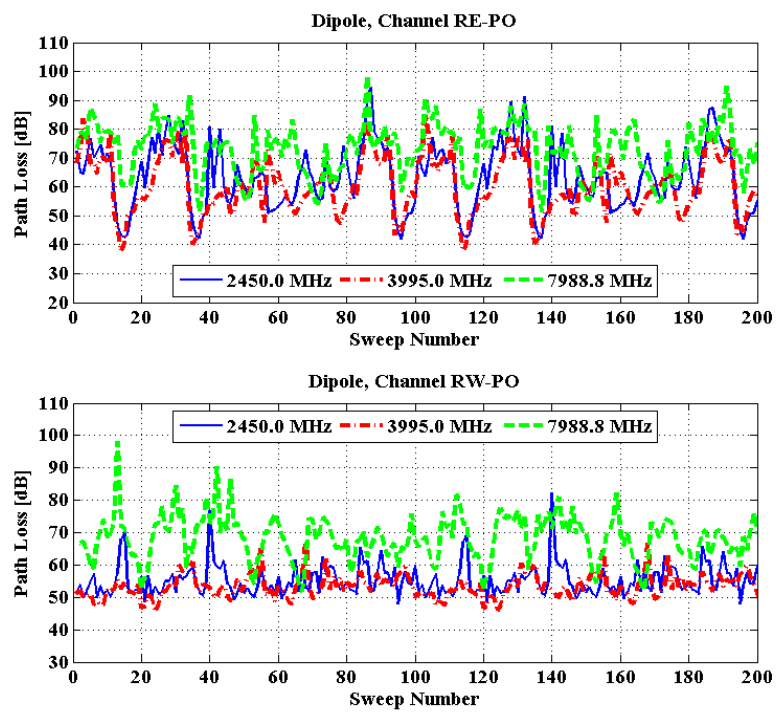 Path loss variation at selected frequencies for the LE-PO and LWPO channels using dipoles.
Path loss variation at selected frequencies for the RE-PO and RWPO channels using dipoles.
[ref] Timo Kumpuniemi, Juha-Pekka Mäkelä, Matti Hämäläinen, Kamya Yekeh Yazdandoost, Jari Iinatti, “Measurements and Analysis on Dynamic Off-Body Radio Channels at UWB Frequencies”, ISMICT2019. (2019)
Slide 17
T.Kobayashi, M.Kim, M. Hernandez, R.Kohno (YNU/YRP-IAI)
January 2022
Measured characteristics
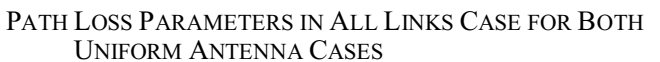 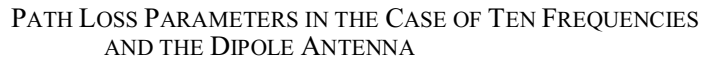 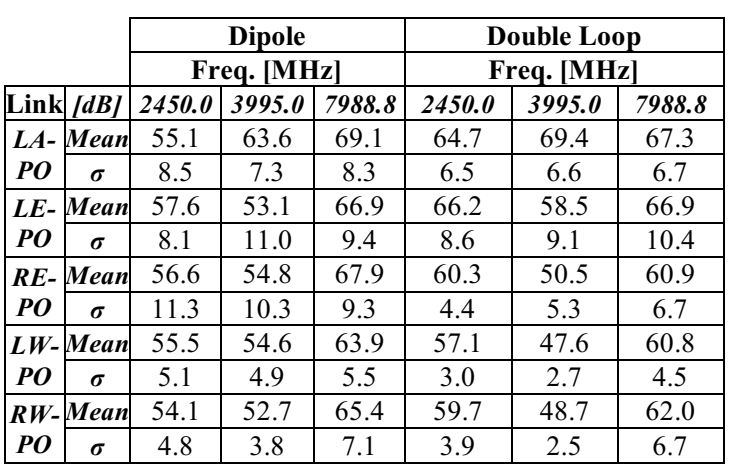 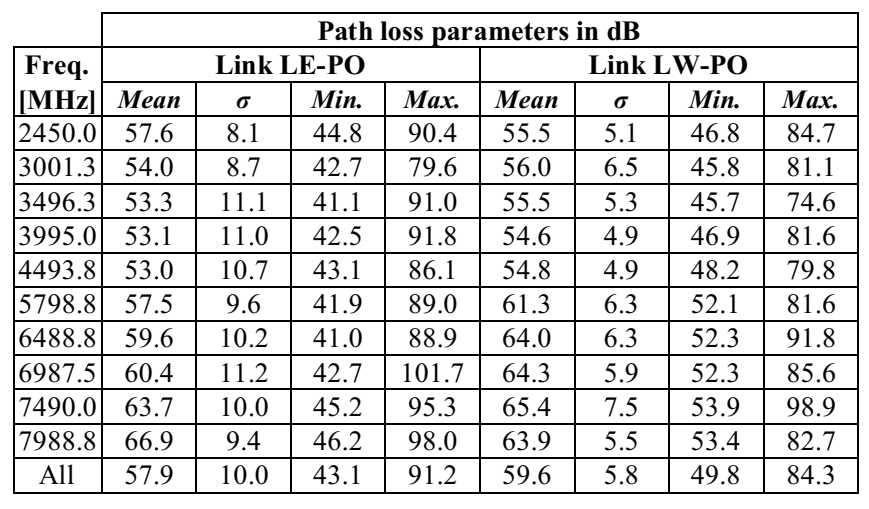 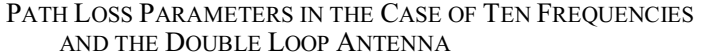 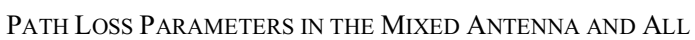 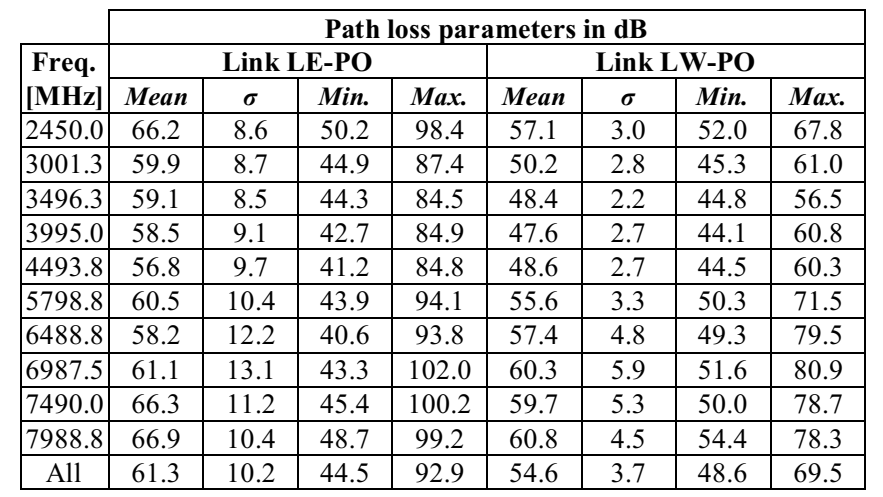 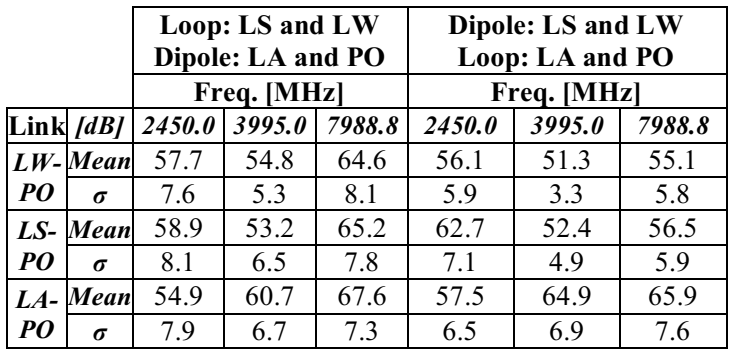 [ref] Timo Kumpuniemi, Juha-Pekka Mäkelä, Matti Hämäläinen, Kamya Yekeh Yazdandoost, Jari Iinatti, “Measurements and Analysis on Dynamic Off-Body Radio Channels at UWB Frequencies”, ISMICT2019. (2019)
Slide 18
T.Kobayashi, M.Kim, M. Hernandez, R.Kohno (YNU/YRP-IAI)
January 2022
Summary
Channel and Environmental models discussed in TG6a were described.
Importance to discuss dynamic and time-varying channel and environment modeling against person (user) and vehicle mobility was explained.
Introduced two examples of existing researches about measurement to be used dynamic channel modeling.
Slide 19
T.Kobayashi, M.Kim, M. Hernandez, R.Kohno (YNU/YRP-IAI)
January 2022
Thank you for your attention
Slide 20
T.Kobayashi, M.Kim, M. Hernandez, R.Kohno (YNU/YRP-IAI)
January 2022
Use case : On-vehicle Secure Key-less entry system
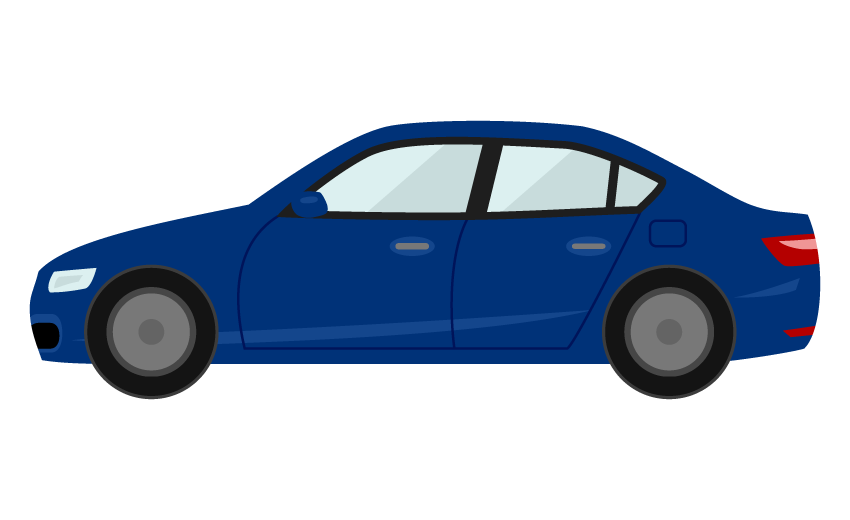 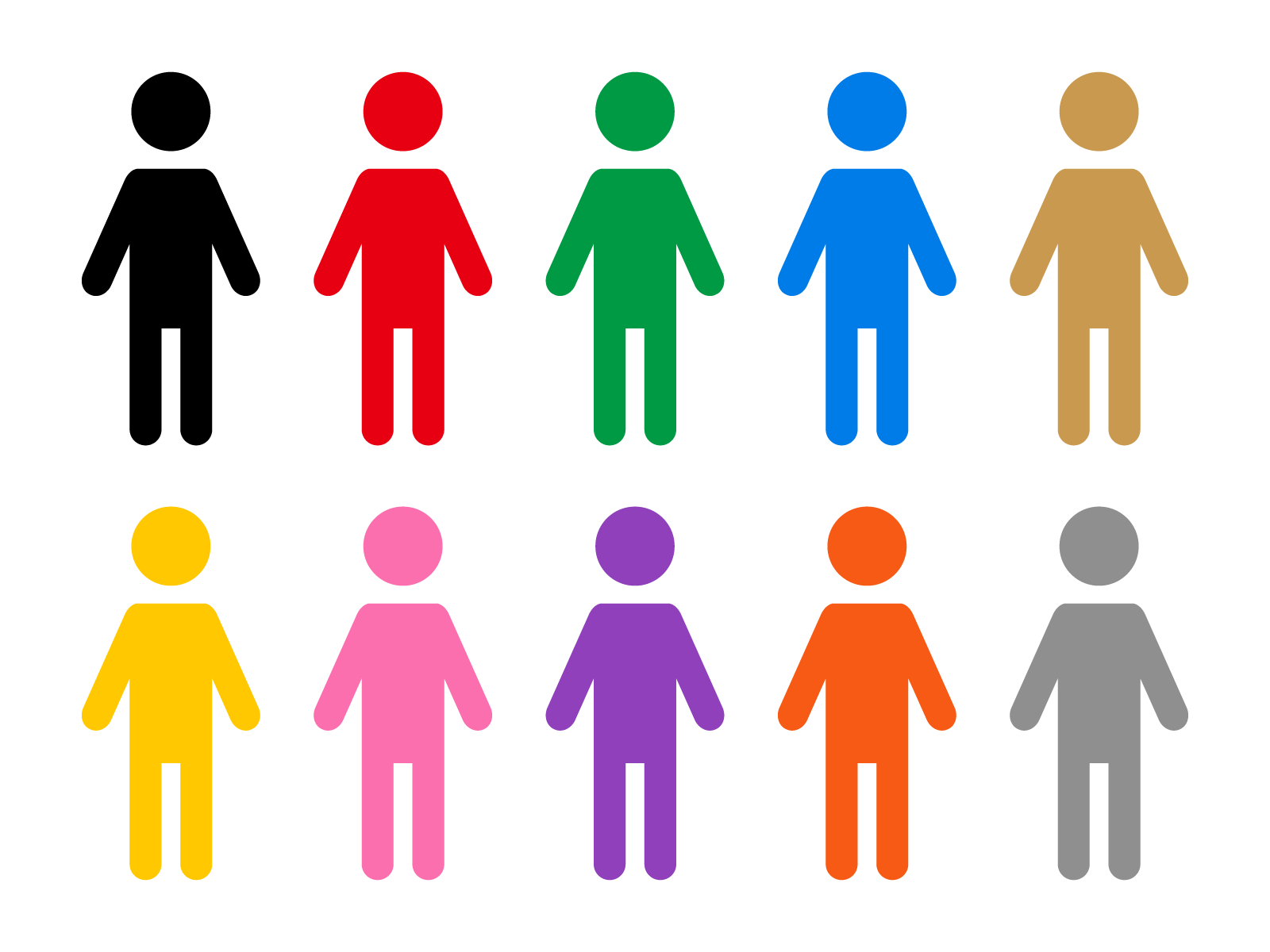 Anchor node device
Around-vehicle environment
on-vehicle environment
Anchor node device
Smart key
https://illust8.com/contents/2559
21
T.Kobayashi, M.Kim, M. Hernandez, R.Kohno (YNU/YRP-IAI)
January 2022
Symmetric scenario
In channel model (without EMI and Interference issues), two direction of propagation should be considered as equal:
Channel reciprocity.
Coordinator
Node
Coordinator
Node
Channel models of “Coordinator to node” and “Node to coordinator” without noise source should be the same.
Asymmetric scenario
In case of environmental model including EMI, colored noise and interference issues, channel reciprocity does not hold.
Noise and/or interference source
Coordinator
Node
In the Environmental model two different channel directions  should be defined separately.
Coordinator
Node
Environmental models of “Coordinator to node” and “Node to coordinator” should be different.
Slide 22
T.Kobayashi, M.Kim, M. Hernandez, R.Kohno (YNU/YRP-IAI)
January 2022
Engine/Motor Compartment Environment
Many metallic components
Components existing in densely
Ignition noise, motor noise
Larger path-loss than free propagation
A lot of reflection of RF signal
Electro-magnetic interference, EMI issues
Especially EV
https://www.as-web.jp/car/575374/attachment/03a_sub_dsc01273
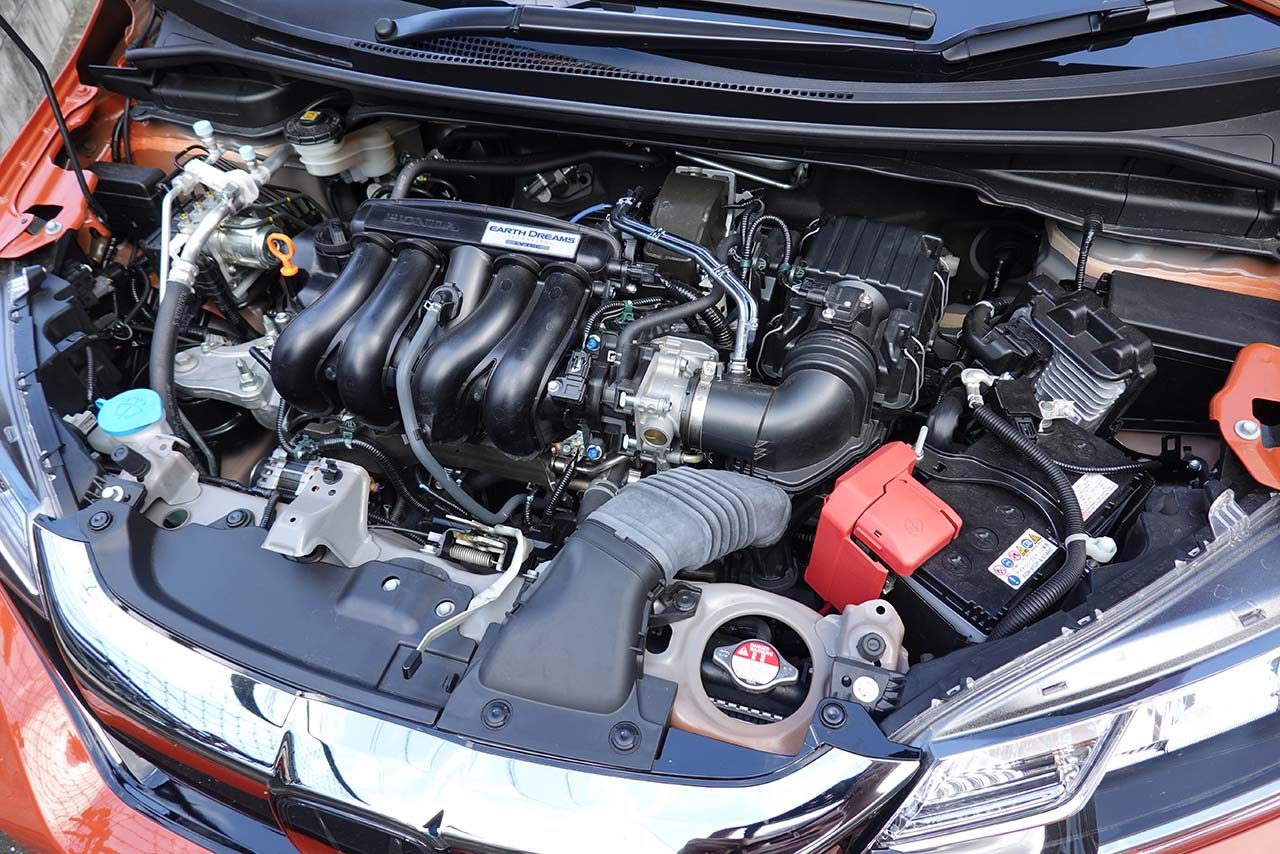 Ignition coil
Electric generator
Spark plug
Electric motor
High current battery and cable
23
T.Kobayashi, M.Kim, M. Hernandez, R.Kohno (YNU/YRP-IAI)